Module 9 : Conseils financiers

Partenaire : Solution : Solidarité & Inclusion
Objectifs et buts
À la fin de ce module, vous serez en mesure de :
- Définir le concept de conseil financier et le rôle du conseiller financier
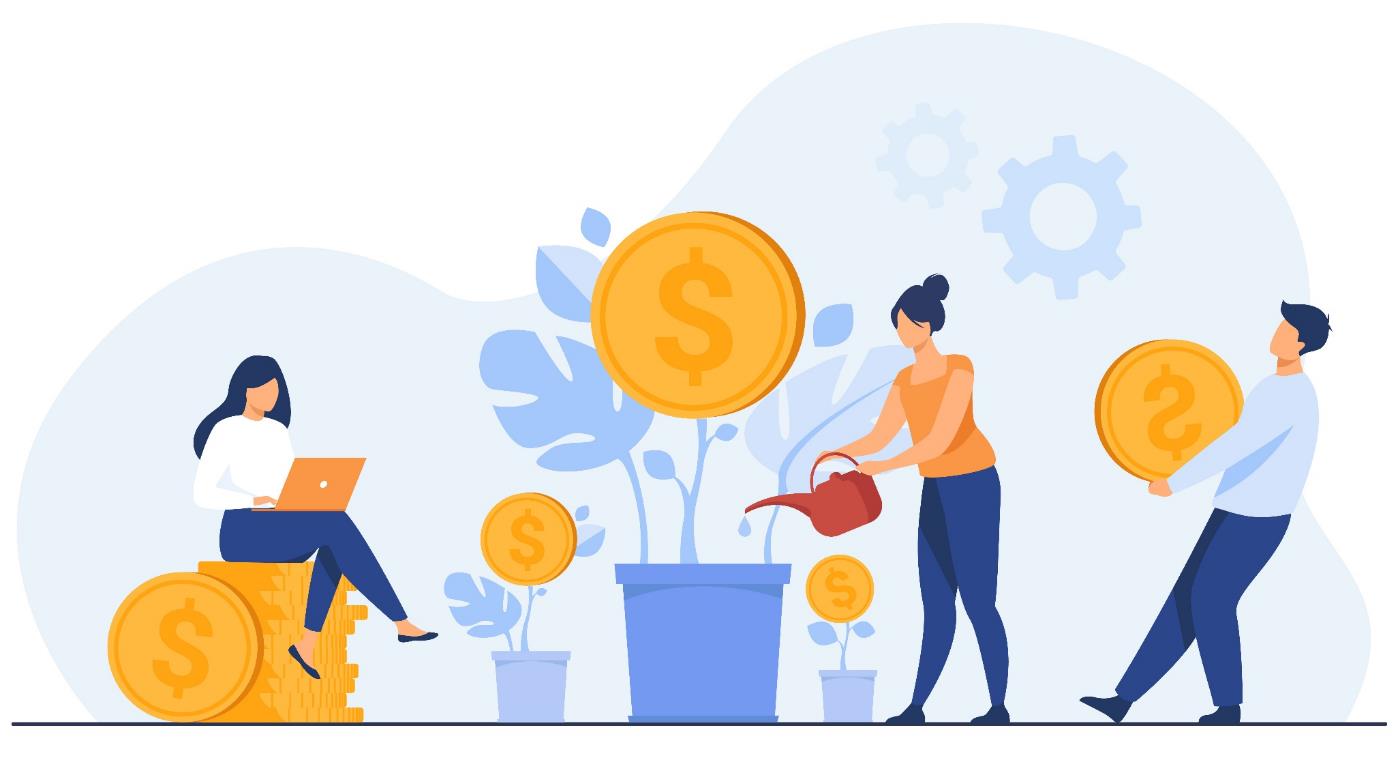 - Choisissez le conseiller financier qui correspond le mieux à vos intérêts et à votre situation personnelle.
- Préparez un entretien avec un conseiller financier en tenant compte de vos propres besoins, de vos objectifs financiers et de vos possibilités.
- Définir les concepts de licence, de risque financier et d'investissement
Index
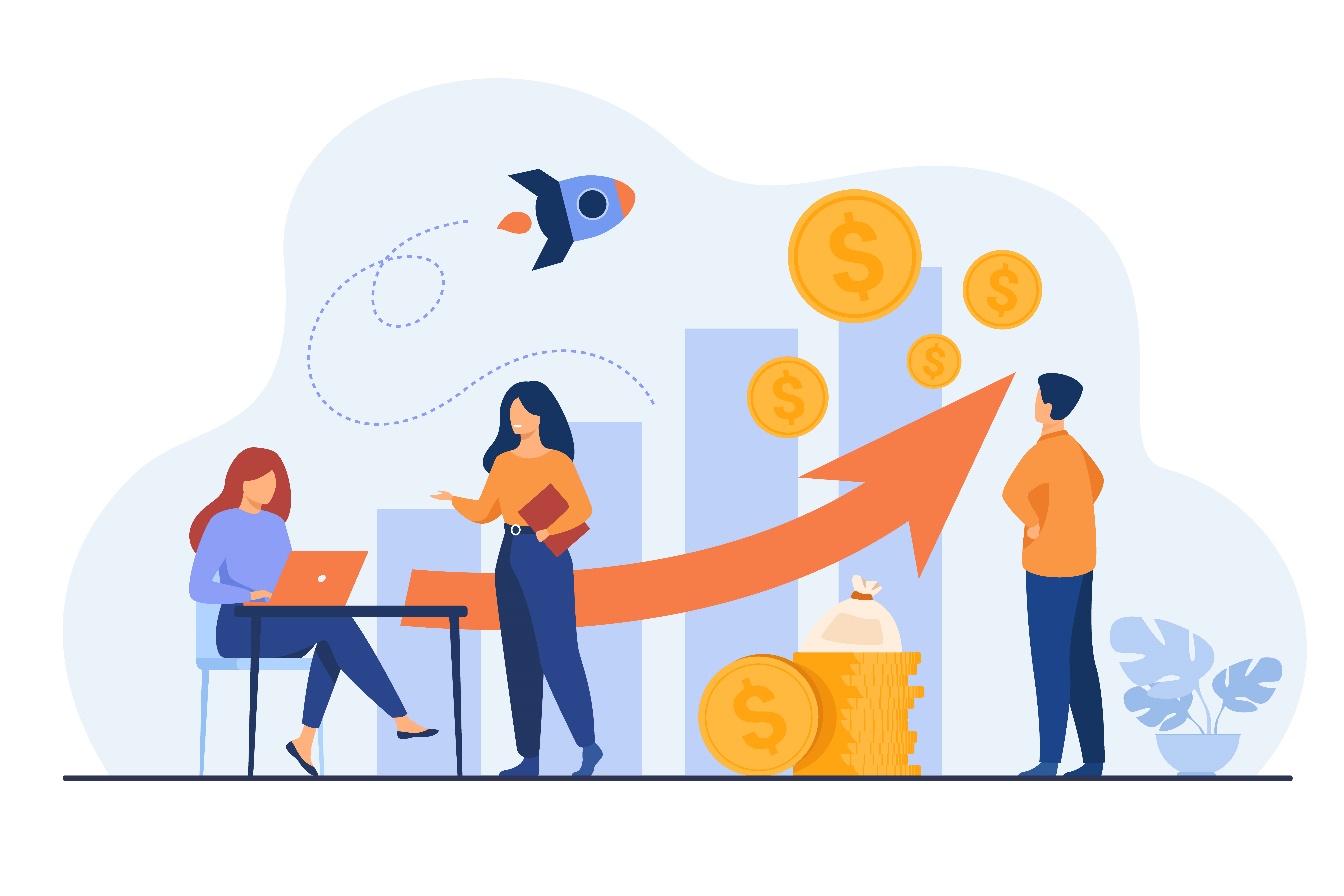 Unité 1
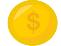 Qu'est-ce que le conseil financier ?
Unité 2
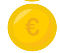 Quel est le rôle d'un conseiller financier et pourquoi en avez-vous besoin ?
Unité 3
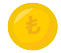 Conseiller financier ou planificateur financier
1. Qu'est-ce que le conseil financier ?
Les services de conseil financier sont fournis par une équipe de professionnels qualifiés qui donnent des conseils sur la manière de gérer efficacement l'argent et les actifs. Les services de conseil financier peuvent inclure toute une série de personnes telles que des planificateurs financiers agréés, des gestionnaires de patrimoine, des conseillers en investissement et des experts-comptables.
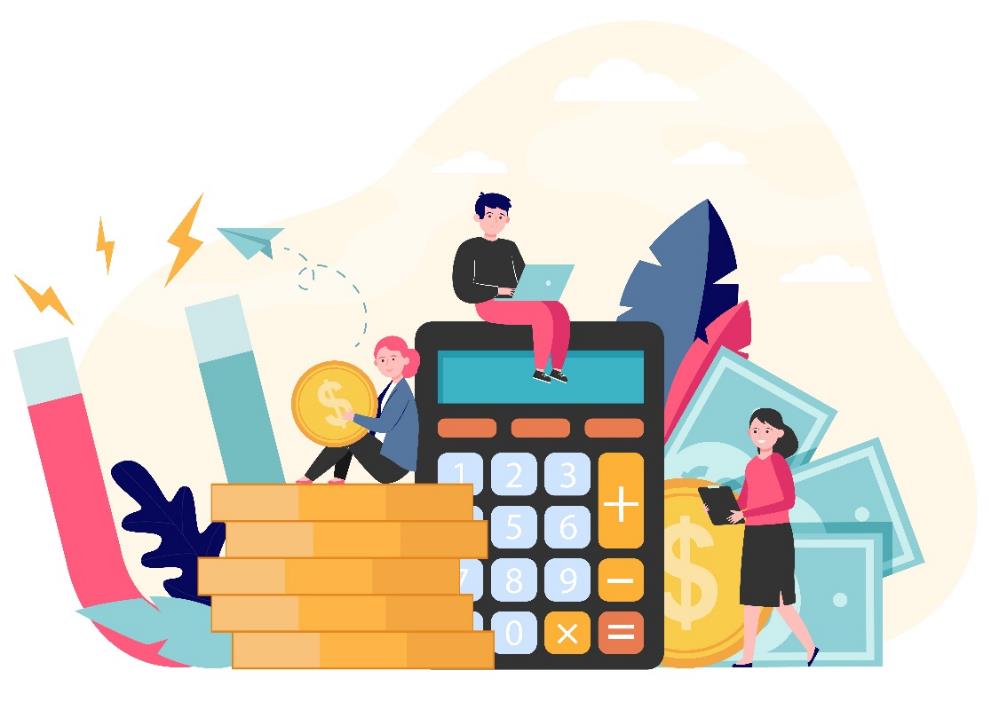 Les entreprises spécialisées proposent généralement différents types de services de conseil :
Gestion des investissements
Gestion des risques
Planification de la retraite
Planification successorale
Planification financière
Index
Unité 4
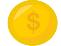 Types de conseillers financiers
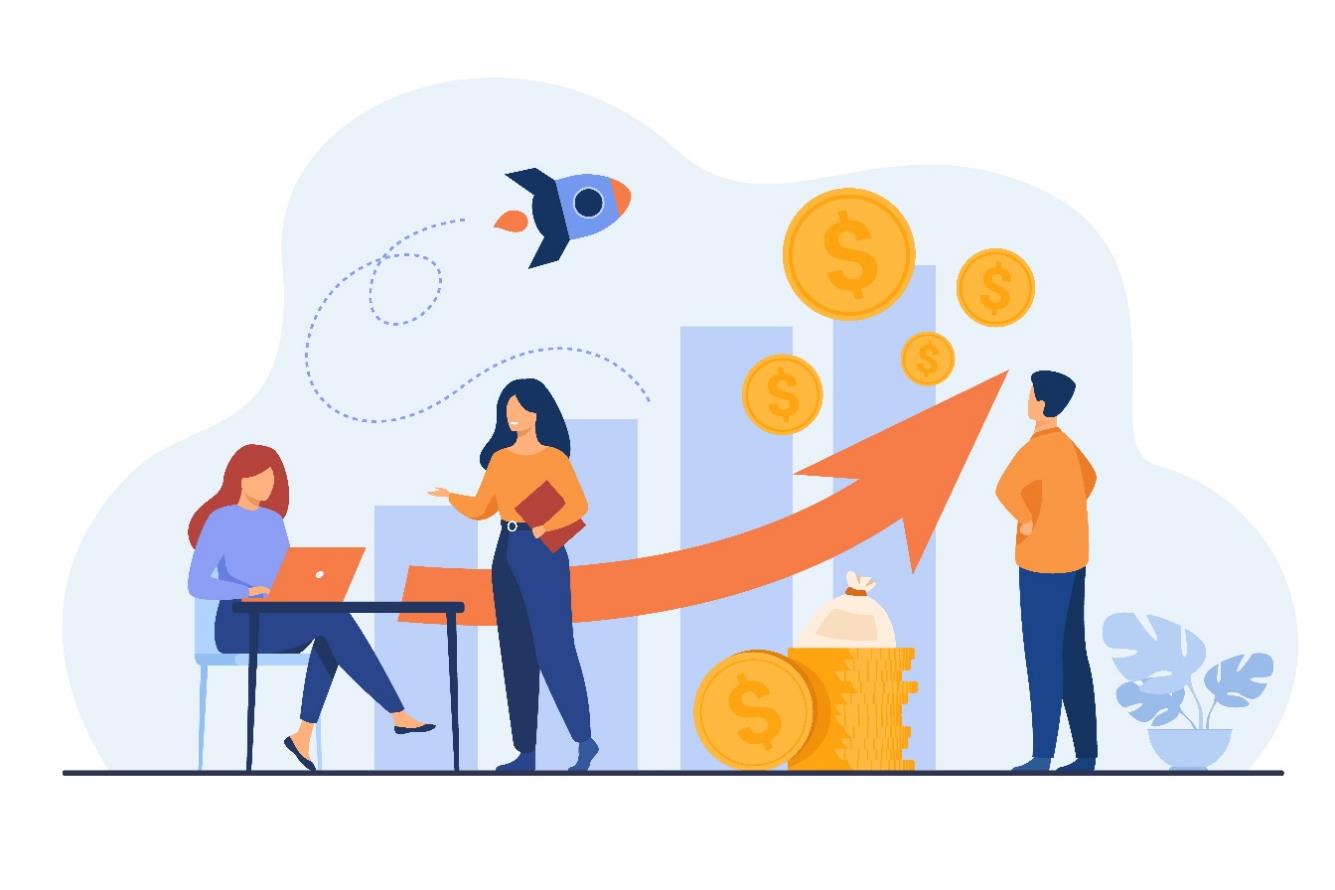 Unité 5
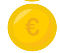 Obtenir les bons conseils

Unité 6 
Questions pour choisir le bon conseiller financier

Unité 7 
Liste de contrôle pour la première rencontre avec un conseiller
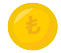 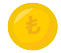 2. Quel est le rôle d'un conseiller financier et pourquoi en avez-vous besoin ?
Un conseiller financier fournit des conseils financiers ou des orientations aux clients contre rémunération.

Un conseiller financier peut être un profil utile à contacter si vous avez besoin de conseils sur la manière d'atteindre vos objectifs financiers, ou si vous avez simplement besoin de soutien pour gérer vos finances.  

Un conseiller peut également vous informer sur les produits financiers, les avantages fiscaux et les options d'assurance. 

Lorsque vous recherchez un conseiller, il est important de s'assurer qu'il dispose de licences certifiées lui permettant d'exercer ses activités auprès du public. Vérifiez les informations sur les licences et les certifications dans votre pays !
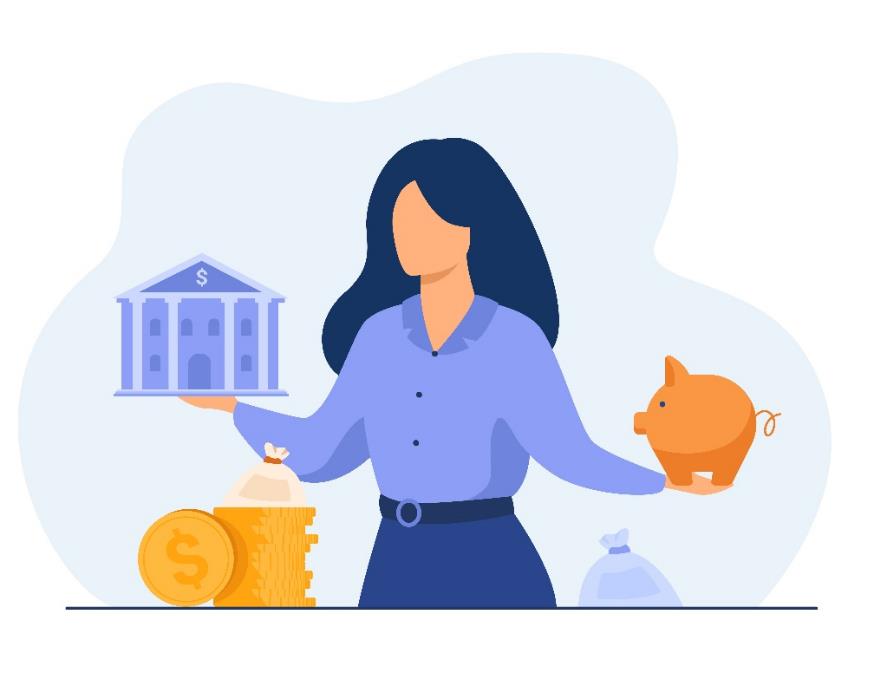 3. Conseillers financiers et planificateurs financiers
Le rôle d'un planificateur financier est légèrement différent de celui d'un conseiller financier. 

Le planificateur financier est un type particulier de conseiller financier qui se spécialise dans l'aide aux entreprises et aux particuliers pour créer un programme visant à atteindre des objectifs financiers à long terme (Investopedia).
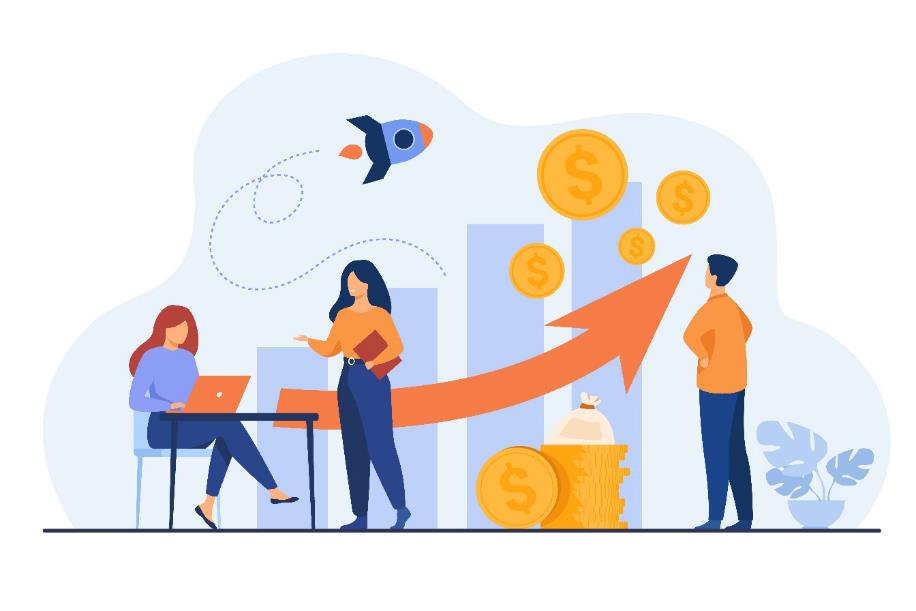 Les principaux domaines d'expertise d'un planificateur financier sont : la retraite, les allocations, les investissements, la planification successorale et les impôts. Dans ce cas également, vous devez vérifier que le planificateur possède les certifications appropriées.
4. Types de conseillers financiers
Il existe deux principaux types de conseillers financiers :
Les conseillers financiers indépendants donnent des conseils impartiaux sur toute la gamme des produits financiers proposés par les différentes sociétés disponibles ;

Les conseillers restreints donnent des conseils sur une gamme limitée de produits. Ils peuvent se spécialiser dans un domaine, par exemple les pensions, ou ne donner des conseils que sur des produits proposés par un nombre limité de sociétés (Citizens Advice).
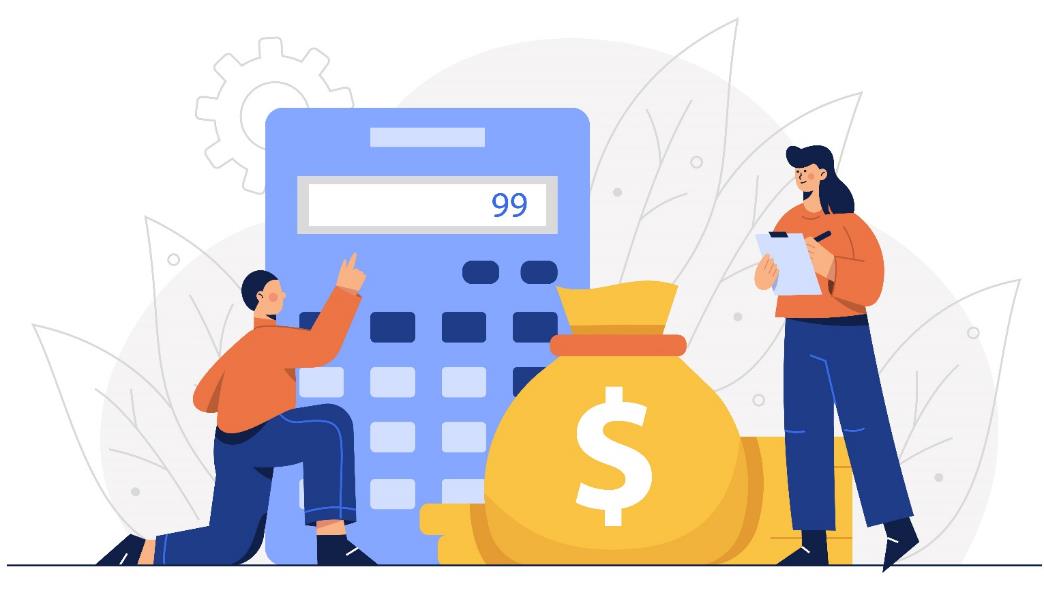 5. Obtenir les bons conseils
Des conseils pour comprendre si les services que le conseiller vous recommande vous conviennent : 
Pensez d'abord à vos ressources et choisissez ensuite le produit qui vous est accessible.

Tenez compte du fait que vous voulez épargner à long ou à court terme ; planifier à l'avance vous permet d'avoir des objectifs réalistes.

Vous devez réfléchir aux risques liés à l'opération financière que vous allez choisir, si vous serez en mesure de les surmonter. 

Tenez compte du fait que vous payez des impôts.
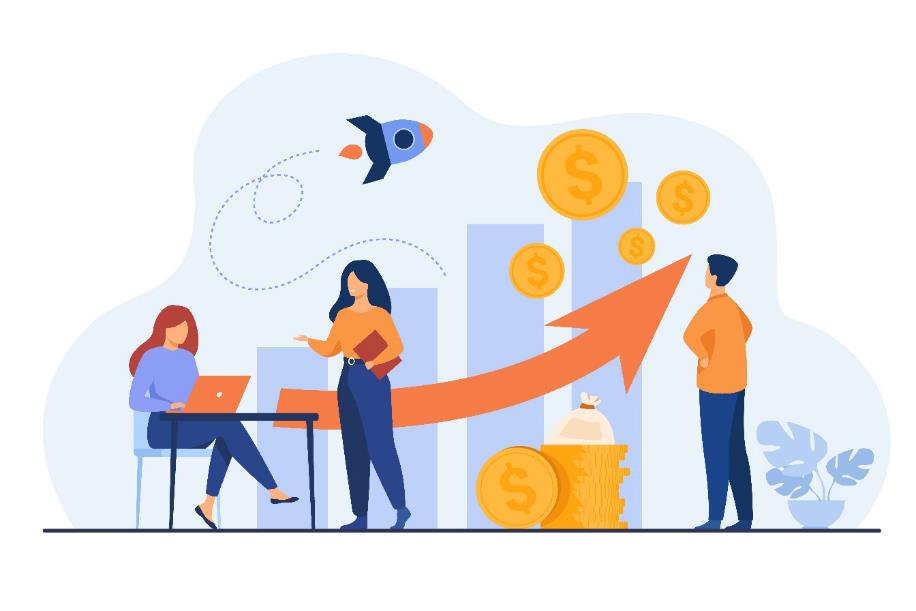 6. Questions pour choisir le bon conseiller financier
Est-il un conseiller agréé habilité à fournir des conseils financiers ? 
Quel est le prix de son service ? S'agit-il d'un tarif horaire ? Ou prend-il un pourcentage du total de vos actifs ? Reçoit-il une commission supplémentaire sur vos investissements ? Ou est-il un conseiller à honoraires libres ?
Quels sont les services qu'il/elle propose ? Seulement la gestion des investissements ou aussi plus de conseils sur vos finances ?  
À quelle fréquence et de quelle manière le contact sera-t-il établi ? 
Quel est son client type ? 
Quelle est son approche de l'investissement ? Prend-il/elle des risques pour obtenir un gain plus important ? Ou est-il/elle plutôt prudent(e) ?
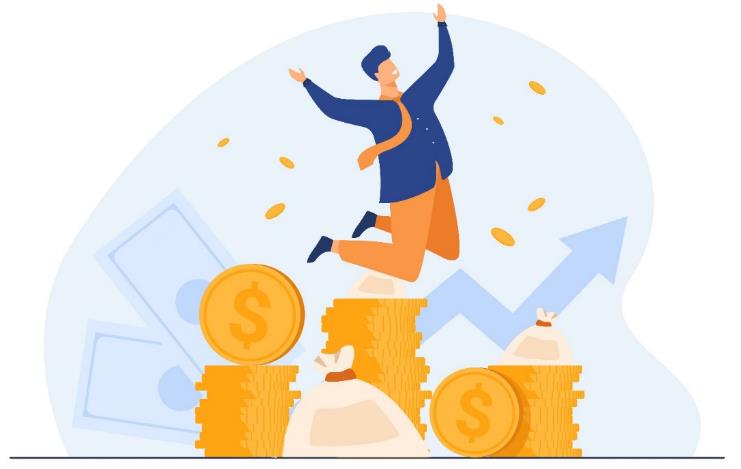 6. Liste de contrôle pour la première rencontre avec un conseiller
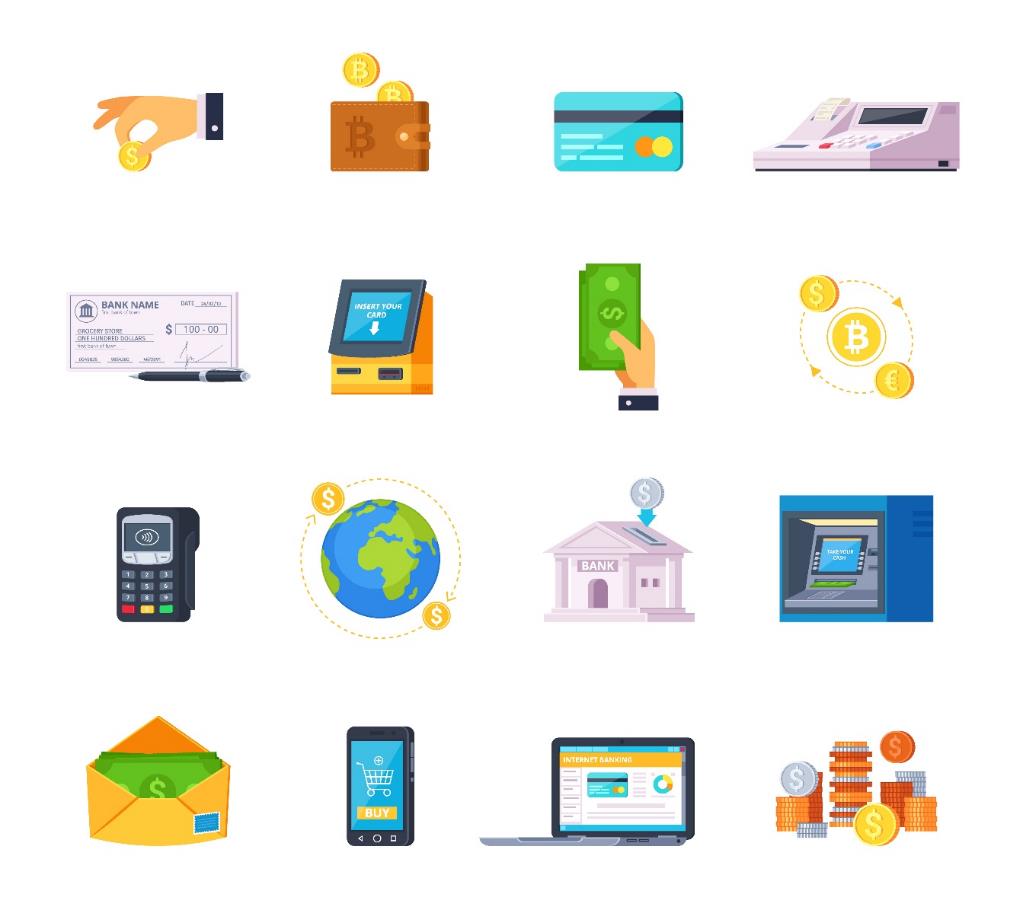 Assurez-vous que le conseiller que vous avez contacté possède les certifications nécessaires.
Prenez des notes afin d'avoir une trace claire de ce qui a été dit lors de la réunion.
Préparez votre réunion en rédigeant vos questions.
Prenez le temps de réfléchir à toute décision ou de comparer les produits avec un autre conseiller avant de signer tout document. 
Répondez honnêtement à toutes les questions.
Vérifiez que vos informations personnelles restent confidentielles.
Demandez aux personnes de votre entourage (amis et famille) si elles ont un conseiller à vous recommander.
Types de conseillers
Résumé
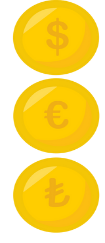 Il existe différents conseillers avec différentes spécialisations. Vous devez choisir celui qui correspond à vos besoins.
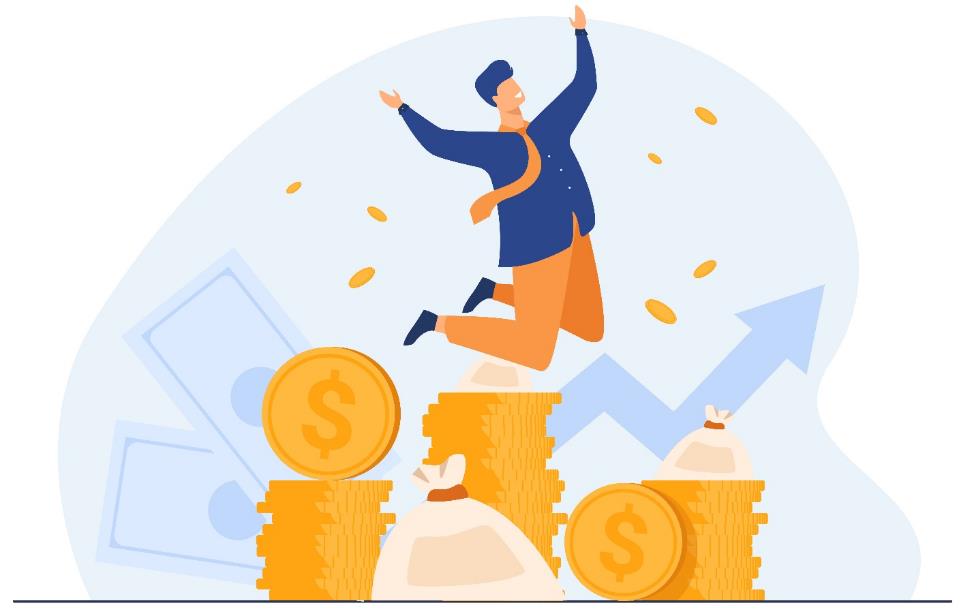 Conseil financier
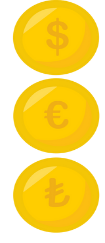 Un certain nombre de services financiers fournis par des professionnels qualifiés.
Comment choisir
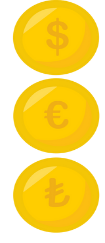 Avant de choisir un conseiller, vous devez vous poser une série de questions.
Conseiller financier
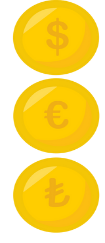 Rencontrez votre conseiller
Un professionnel qualifié qui fournit des conseils sur les produits financiers, 
les avantages fiscaux et les options d'assurance.
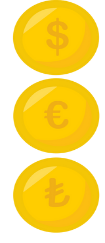 Il est important de préparer soigneusement la première rencontre avec le conseiller financier.
Merci !
Partenaire : Solution : Solidarité & Inclusion